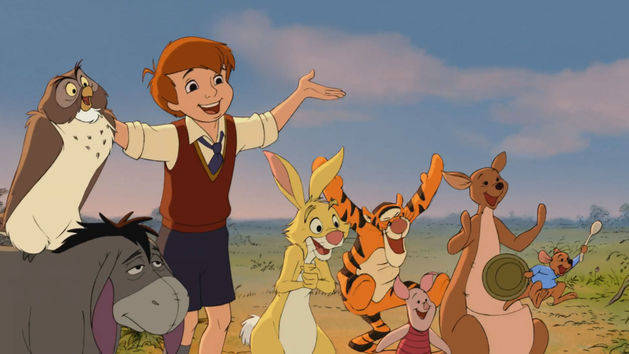 Igra potrage

Dubravka Mitrović,
 18. siječnja 2018.g.
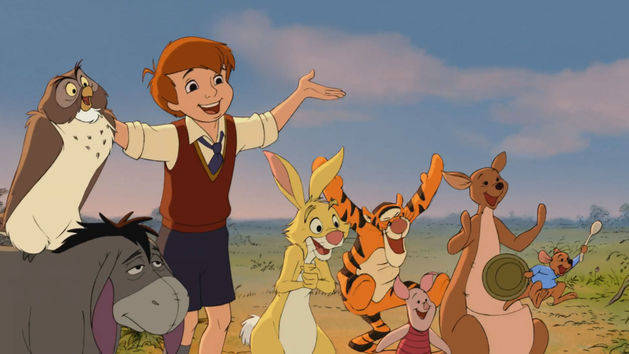 Odgovori na pitanje i traži Winnie Pooha
1
2
3
4
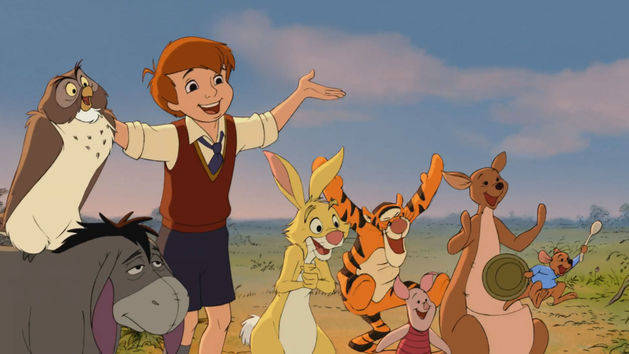 2
3
1
4
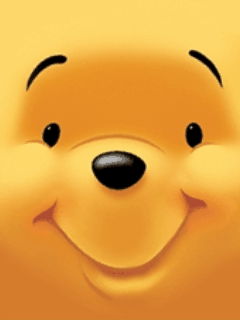 5
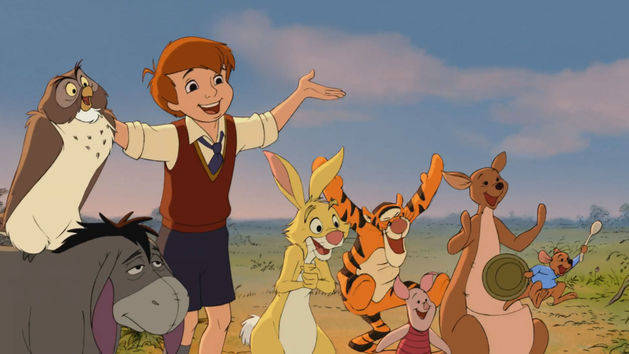 3
2
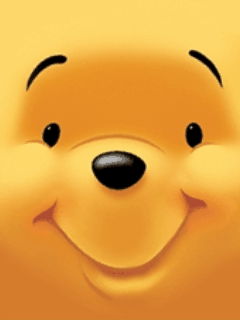 1
5
4
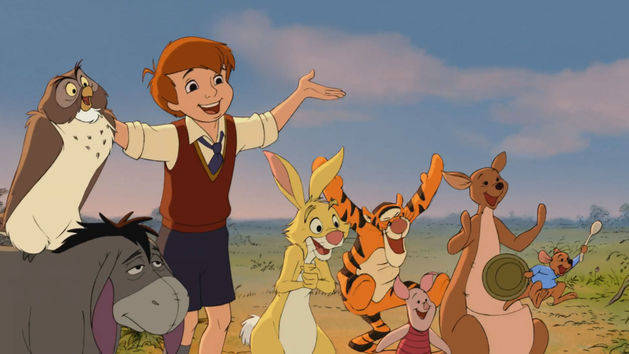 1
4
2
5
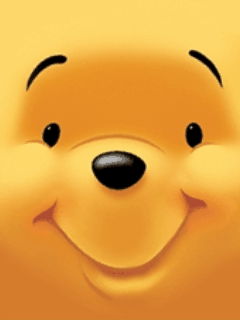 3
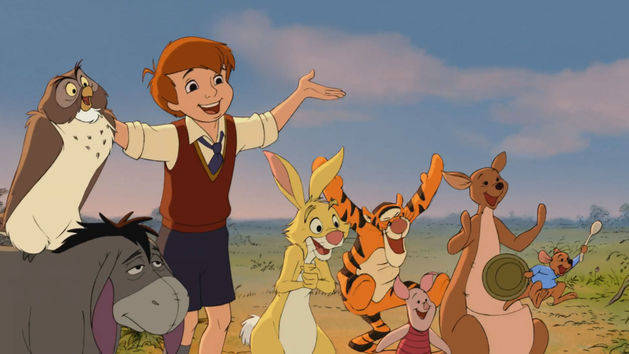 1
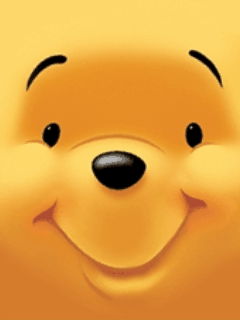 5
4
3
2